Missionary Care
Our loving Heavenly Father, many refugees have lost their homes and they need You to show them the way ahead. Our missionary, Victoria Damini, is in the refugees ministry and serving at the women's shelter. At times, she needs to be strict to keep matters in order. At other times, she has to be gentle to lead the women refugees to know that You are the loving God. Besides, she also needs wisdom to tackle
Cont...
Missionary Care
emergencies. We pray for her to become more adept at handling these situations as she leans on You. At present, she is looking after an injured and seriously ill mother and her daughter. Please help them to overcome this difficult hurdle in life. Please heal them physically and mentally. May they be strengthened by the Holy Spirit and may divine peace and joy fill them. In Jesus Christ's name we pray, Amen.
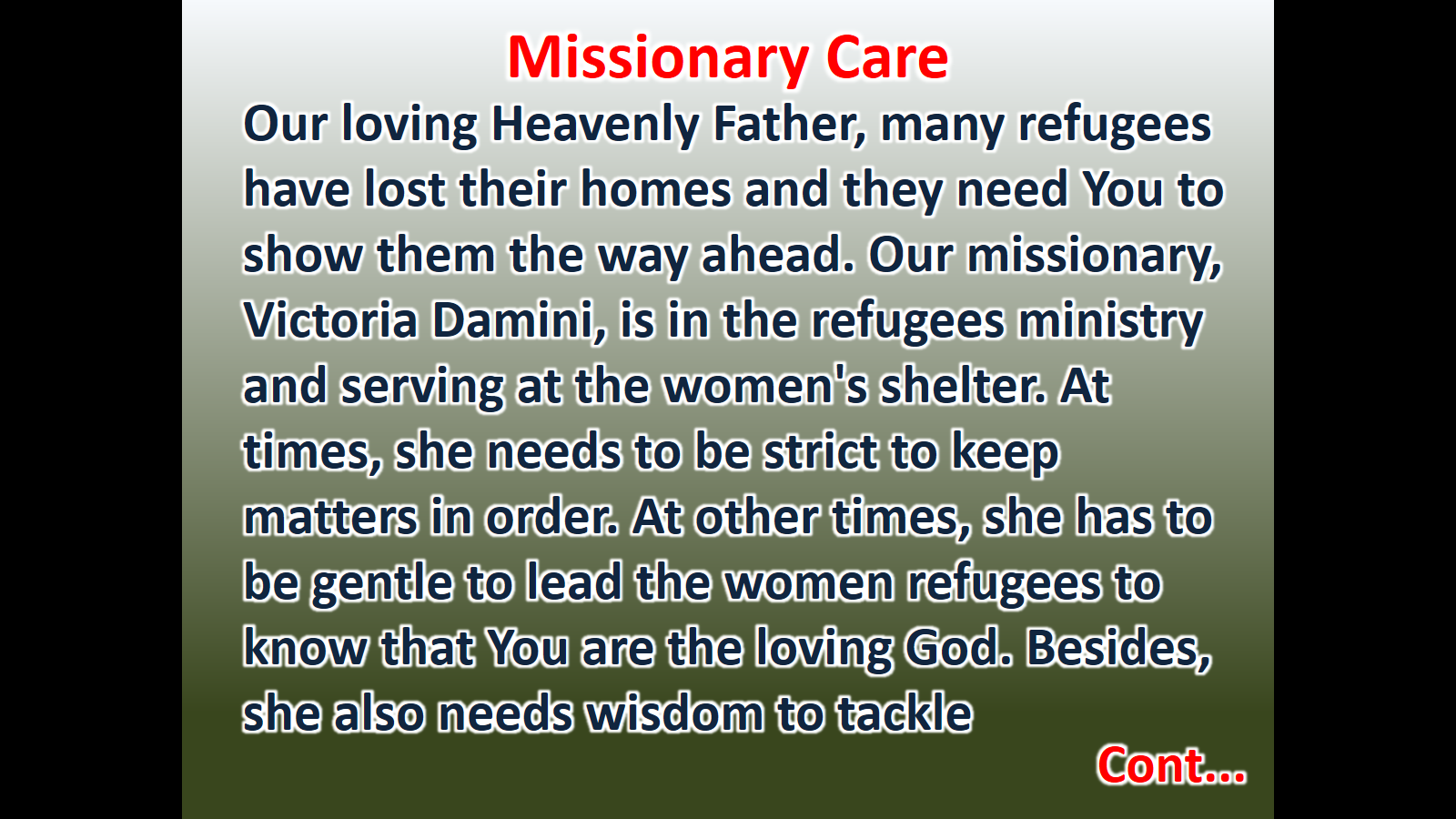 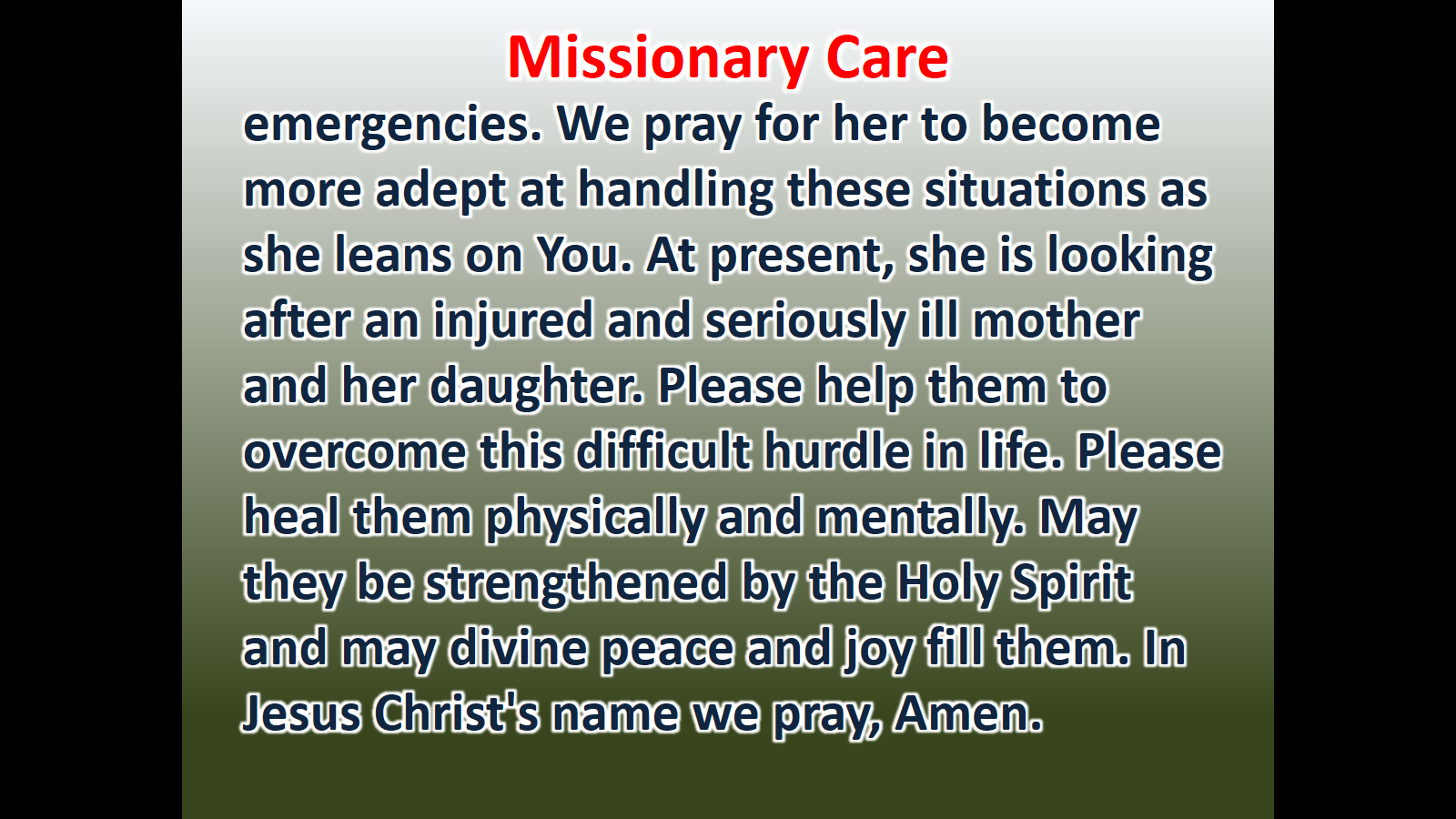